Lecture 2
Building secure systems on & for Social Networks
Or, Securing the ties that bind us
Nishanth Sastry
Objectives
In this hour, you will learn how to:
Preserve your privacy in social network systems
Prevent Sybil attacks in social networks
Build a secure DHT overlay on the social graph
Engineer security using offline methods

You should be able to describe/define:
Privacy breach & de-anonymization  in social nets
Attribute-based encryption
Fast mixing in social networks, and its uses
Part 1: Keeping you anonymous from Facebook, its advertisers, and Big Brother
Preserving your privacy
In the good old days, you could be anonymous…
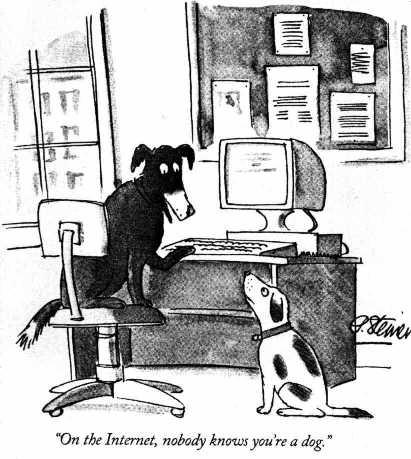 Now: Attribute data leaks identity!
AOL releases “anonymized” user search histories
ID 4417749 traced to a 62 year old woman in Georgia
87% of Americans uniquely identified using just 3 attributes: zip, sex, date of birth (1990 census)
“8 friends are enough” [BASA09]: searchable public listings of facebook users can be attacked to obtain aggregate statistics about graph
[Speaker Notes: http://arstechnica.com/tech-policy/news/2009/03/pulling-back-the-curtain-on-anonymous-twitterers.ars]
What is a privacy breach? [NS09]
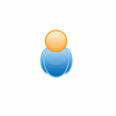 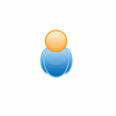 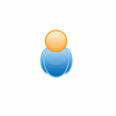 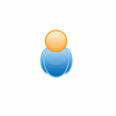 Sanitized = Twitter
Sanitized
Graph
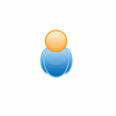 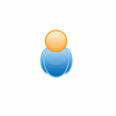 Auxiliary
Graph
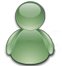 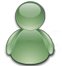 Probabilistic mapping
Aux=Flickr
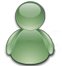 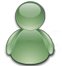 Privacy breach: Prior belief in value of some (node/edge) attribute X in Auxiliary Graph is improved using topological information from the Sanitized Graph
Social network de-anonymization
Identify seed nodes 
k-cliques whose degree distributions correspond in the two graphs
Propagation (Add heuristics to taste):  
If threshold no. of neighbours of unmapped node u are mapped to neighbours of node v, then map u to v
Reverse AUXSANITIZED. Is mapping is stable?
Lather, rinse, repeat…
Truth testing: common strings map each other?
Mapping Tamedfalcon213 in two networks is valuable, but joe19, not so much…
Securing online social networks (OSN)
Problem: Users trust OSN providers, developers of 3rd party apps, advertisers etc. to not misuse their attribute data

Solution: Hide 1. topology or 2. attributes:
Dispense with the OSN. Keep the social apps. Use crypto for distributed access control.
  Persona [BBS+09] (our focus), Lockr [TSGW09]

Hide attributes in plain sight. NOYB [GTF08]
  Use a cipher to pick another user’s attribute, preserving the overall distribution of attribute values. 
Alice, F, 25 takes her age from Bob, M, 28. 
OSN providers and advertisers see Alice, F, 28
Only auth users can do the reverse mapping to Alice, F, 25.
[Speaker Notes: Note that just because you’re not explicitly listing all your friends does not mean that the social app cannot learn all your friends. If they all access your wall, they can see and list the IDs that manage to get access! But adversary cannot access attributes without access]
OSN Access Control Challenges
“Called in sick to work. Let’s go skiing” 
Status intended for friends only, not co-workers
Need fine-grained access control
Alice wants to send “Surprise party for Bob” to all friends of Bob, who are also local to Cam
Bob has pre-defined groups “Friends” & “in-Cam”
Need friend-of-friend interactions & flexible groups 

Social Apps involve multi-party read-write with writers not always knowing reader set
Many groups can be defined:
 friend, foe, friend AND in-cam, foe OR customer
Simple solutions have drawbacks
Individual keying for intended readership
Won’t work without writers knowing audience 
Traditional group keying (symmetric keys) requires writer to be member of group
Too many groups (friend, foe, friend AND in-cam, foe OR customer)  Group keying is not scalable
Possible solution: Composable groups
Alice needs to send to friend AND in-cam: Double encrypt, first for friend and then for in-cam
Susceptible to collusion! Foe in-cam AND friend in London can collude to decrypt.
Cryptonite: Attribute-based Encryption
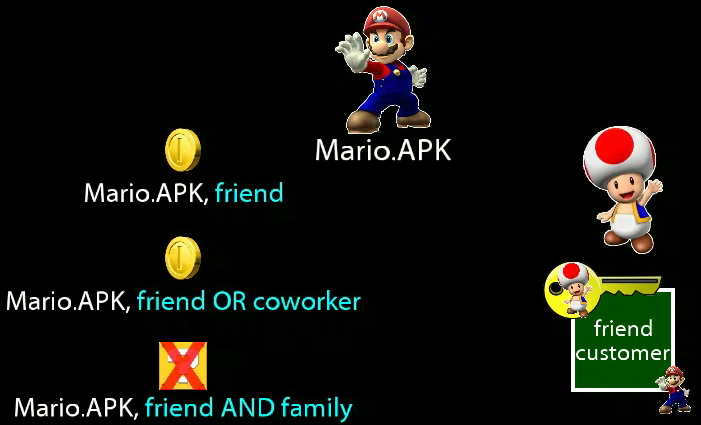 [Speaker Notes: Imagine these keys are like the common keys to an apartment building/floor. You can open your building key]
OSN in Persona Architecture
Persona separates storage from social apps
Storage has encrypted data. Apps have refs to data
Attribute-based secret keys distributed out-of-band
User has a master key to generate new keys for friends
Writer 
stores encrypted data on their storage server
Posts reference to data on social app
Reader get reference to data from social app
Anyone can fetch encrypted data
… But can decrypt only if access structure allows
Part 2: Making users on social network accountable
preventing sybil attacks
Sybils: “schizophrenic” identities
Assuming social graph with n nodes and m edges
[Speaker Notes: Next few slides adapted from Haifeng Yu’s talk]
Sybil threat and solution
Sybils can create any number of false nodes
Any number of false relations between nodes
Sybil net can look identical to real social sub-graph

Solution: It is more difficult to create link between an honest node and a sybil node
Exploit scarcity of such attack edges
K
K
K
K
K
K
K
K
K
K
SybilLimit: Strawman Design – Goal 1
K: registered keys of 
    sybil nodes
Ensure that sybil nodes (collectively) register only on limited number of honest nodes
Still provide enough “registration opportunities” for honest nodes
K: registered keys of
    honest nodes
K
K
K
K
K
K
honest region
sybil region
SybilLimit: Strawman Design – Goal 2
K: registered keys of 
    sybil nodes
Accept S iff KS is registered on sufficiently many honest nodes 
Without knowing where the honest region is !
Circular design? We can break this circle…
K: registered keys of
    honest nodes
K
K
K
K
K
K
K
K
K
K
K
K
K
K
K
K
honest region
sybil region
Random 1 to 1 mapping between 
incoming edge and outgoing edge
Random Route: Convergence
f
a
e
b
d
a  d
d  e
c
randomized 
routing table
e  d
b  a
c  b
f   f
d  c
Using routing table gives Convergence Property: 
Routes merge if crossing the same edge
tainted tail
Tails of Sybil Suspects
Every sybil suspect initiates a random route from itself and registers its key at the tail
sybil
nodes
honest
nodes
The number of tainted tails is small
attack edge
honest
nodes
sybil
nodes
Suppose we do w step random routes from each node
Claim: There are at most w tainted tails per attack edge
Proof: By the Convergence property
Regardless of whether sybil nodes follow the protocol
Will show w can be chosen to be O(log(n)) in social networks
Attack edges are few  #tainted edges (=gw) is small!
Probability of honest tails “escaping” to sybil region=gw/n
If g = #attack edges is < o(log(n)/n), escape probability =  o(1)
AB
1. request S’s set of tails
2. I have three tails
    AB; CD; EF
4. Is KS registered?
EF
CD
F
5. Yes.
Verification Procedure
S
V
3.common tail: EF
Help to bound # of sybil nodes accepted
Leveraging fast mixing in social nets
If w = mixing time, tails (of S & V) are uniformly random
Assuming V has            tails in the honest region
Intersection prob p
1.0
Social nets are fast mixing  w is small (O(log(n))
Birthday paradox
0
# of S’s tails in honest region
SybilLimit Summary
Goal 1: Ensure that sybils (collectively) register only on limited number of honest nodes
Tainted tails < gw
w small due to fast mixing of social nets
Goal 2: Accept S iff KS is registered on sufficiently many honest nodes 
“Sufficiently many” = 
Intersection occurs iff S has              tails in the honest region
Part 3. Application of fast-mixing in social networks
a sybil-proof DHT
Sybil attack in the DHT context
DHT primer: nodes arranged in a virtual ring. “Finger tables” route look ups close to target id. 
e.g. Sergei looks up Tanya’s IP from finger Umberto
Goal: sub-linear (typ. logarithmic or faster) look ups.	
If Umberto is evil, he could tell Sergei to ask his (sybil) finger Uma, who sends Sergei to Upton, who sends Sergei to Ursula…
A Sub-linear Sybil-proof DHT [L08](Precursor to Whanau [LK10])
Assumes fewer than g=o(log(n)/n) attack edges 

Routing table setup: Do r independent w-step  random walks and record final node as finger
o(1) escape probability  Ω(r) fingers are honest
mixing time = w  fingers are ends of random edges
target node is a finger with at least Ω(r)/m probability
Key lookups succeed w.h.p.
Ask each finger whether they know target
If honest finger has target in its table, the IP is returned
Choose
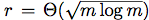 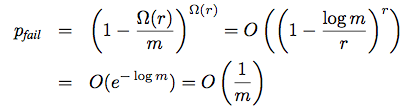 Is social engineering really hard?
Security relies on hardness of social engineering: Both SybilLimit and Whanau assume inducing edge from honest node to Sybil node is hard
At least, much harder than creating new sybils

BUT…
Many well-networked users have guessable passwords
People “friend” out of politeness: Brazilians on Orkut
A Facebook friend is worth about 37 cents: Burger King offered free burger if you removed 10 friends
Nearly 200,000 friend links were removed
Part 4. Offline foundations for online security
Social engineering for anonymity and accountability
Confounding Charlie
Boston metro introduced the Charlie card (like Oyster), which makes user journeys traceable
Richard Stallman hated this
Introduced Charlie card parties: Attendees exchange zero valued Charlie cards to confound Big Brother
Pseudonym parties [FS08]
Step 2: confound Big Brother & prevent Sybils
One day designated for “Pseudonym party”
Users obtain/exchange IDs
 protected by masks to preserve privacy
Parties are geographically separated, but synchronously scheduled to prevent user from attending  two parties  prevent sybils
Summary
Social graph = who’s connected to whom + what are their features/attributes
This information is
Sensitive and private
Available in unprecedented detail via OSNs
Incredibly useful: to both good and bad guys

Research Questions 
How do we keep this data from unsafe disclosure?
	Depends on what data & how apps need to use it
2. How do we exploit this data (in good ways)?
 hinges on properties of social graph (fast mixing, homophily)
Answers will always be proviso a threat model